How does our behavior change at a buffet? Why?
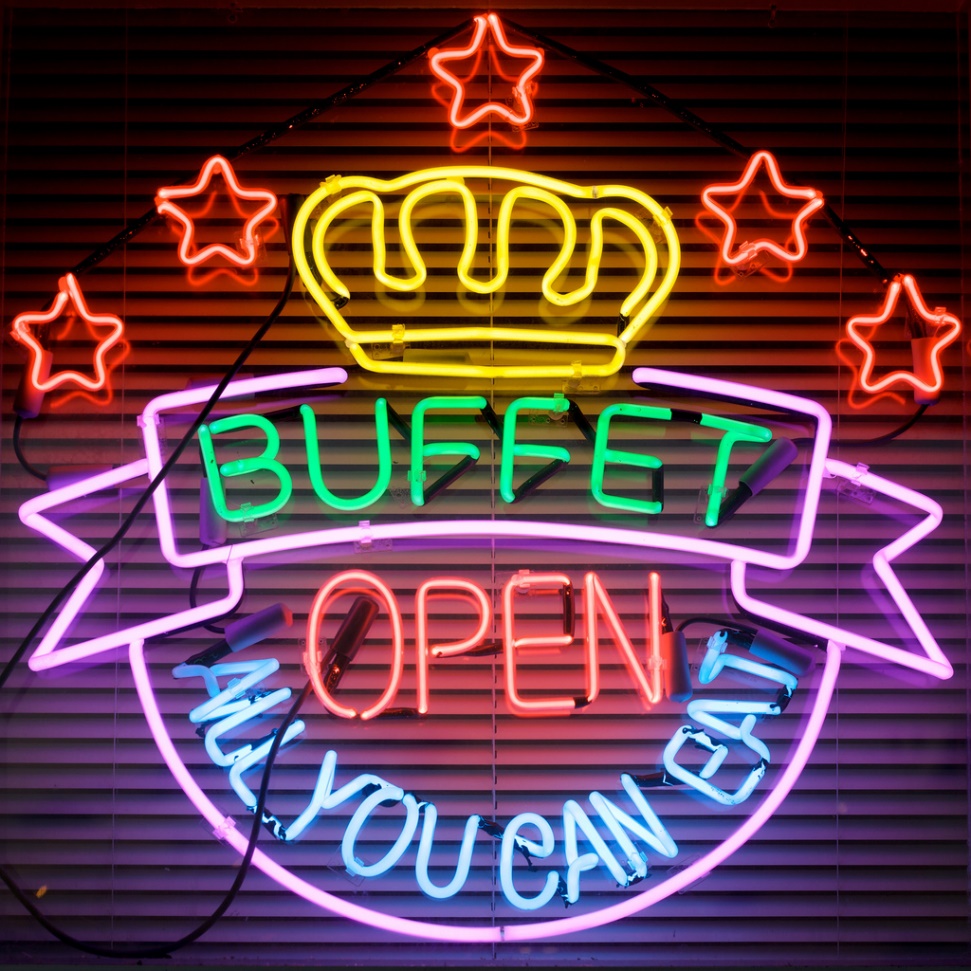 Thinking at the Margin
Marginal = The Extra
Marginal changes are small, incremental adjustments to an existing plan of action.
Marginal Benefit
The extra benefit of one more unit
Benefit will correlate with the value that we place on the product
Value = How much something is worth
Paradox of Value
The contradiction between the high value nonessentials and low value of essentials
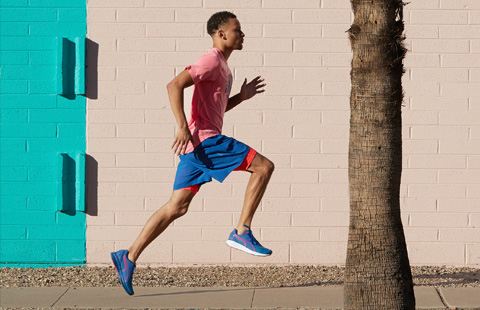 What is the marginal benefit of running 1 extra mile?
[Speaker Notes: -marginal benefit of running one more mile after running the previous two miles could be the additional calories burned
- marginal cost of running one more mile after running the previous two miles could be ten minutes of time one could have devoted to another pursuit such as studying for an exam]
Thinking at the Margin
Marginal Cost
The extra cost of one more unit
The decision to choose one alternative over another occurs when that alternative’s marginal benefits exceed its marginal costs!
Individuals have an INCENTIVE to gain from a transaction.
Hope of reward or fear of punishment that encourages people to behave in a certain way
Marginal benefit needs to be greater than marginal cost
If marginal benefit is greater then you should do it
If marginal benefit is less than marginal cost then you should NOT do it

Stop where MB = MC
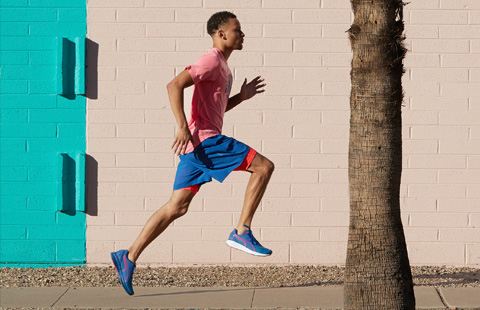 What about marginal cost 
of that extra mile?
How many workers should they hire? Why?
[Speaker Notes: Rational does not always mean money- more enjoyment to donate, etc.]